TeachingEnglish lesson
Get to know the neighbours
May 2020
www.teachingenglish.org.uk
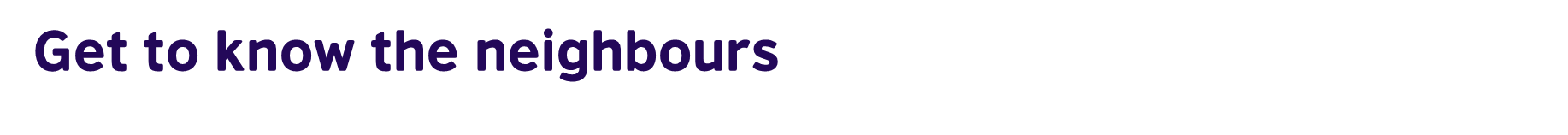 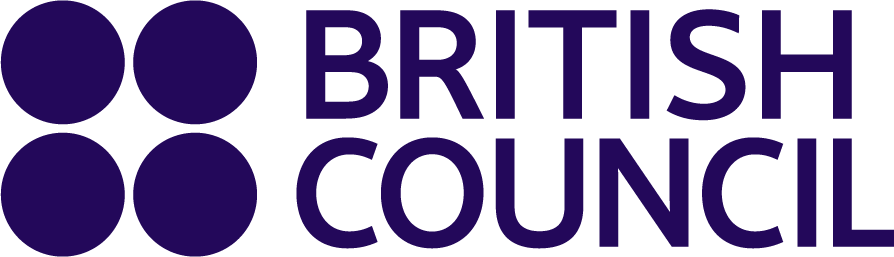 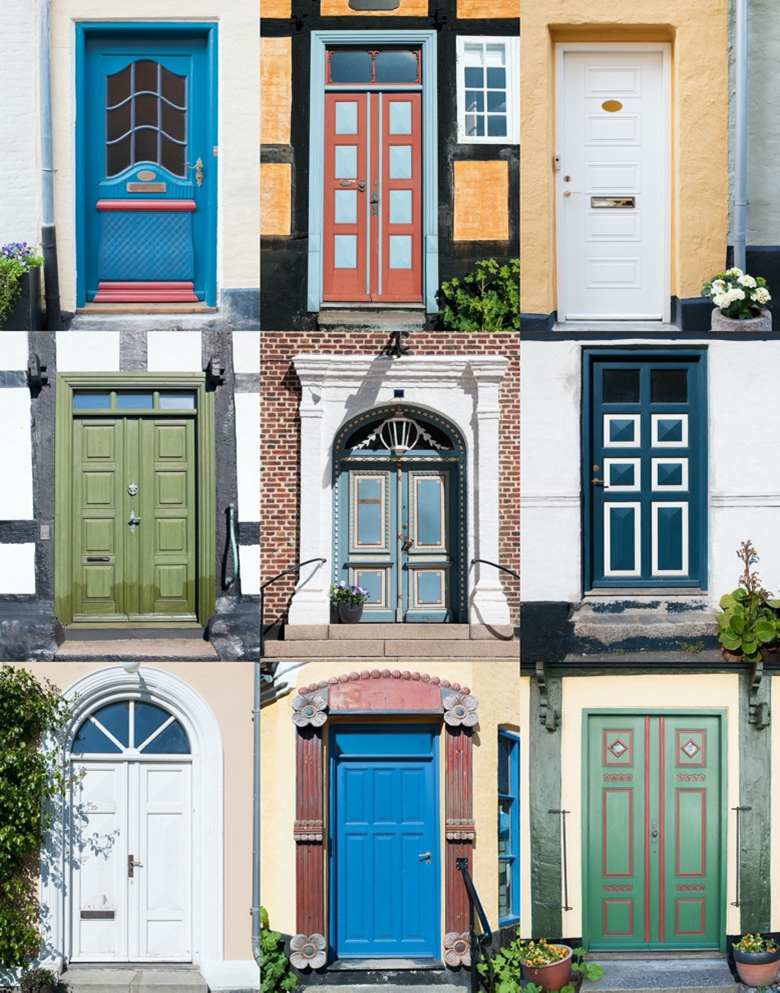 Which country do you think these doors are in? 

Do you have similar doors in the city you live in?

Which of the houses would you most like to live in, and why?
www.teachingenglish.org.uk
Discussion time
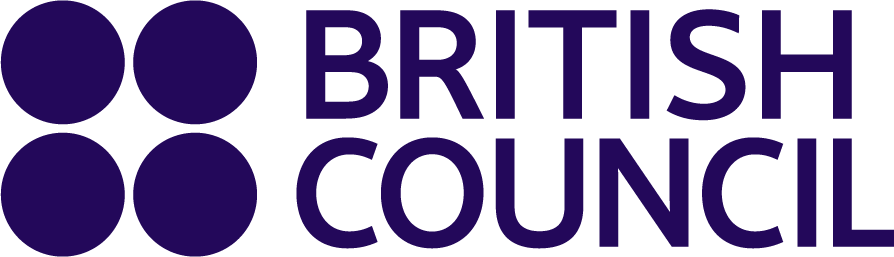 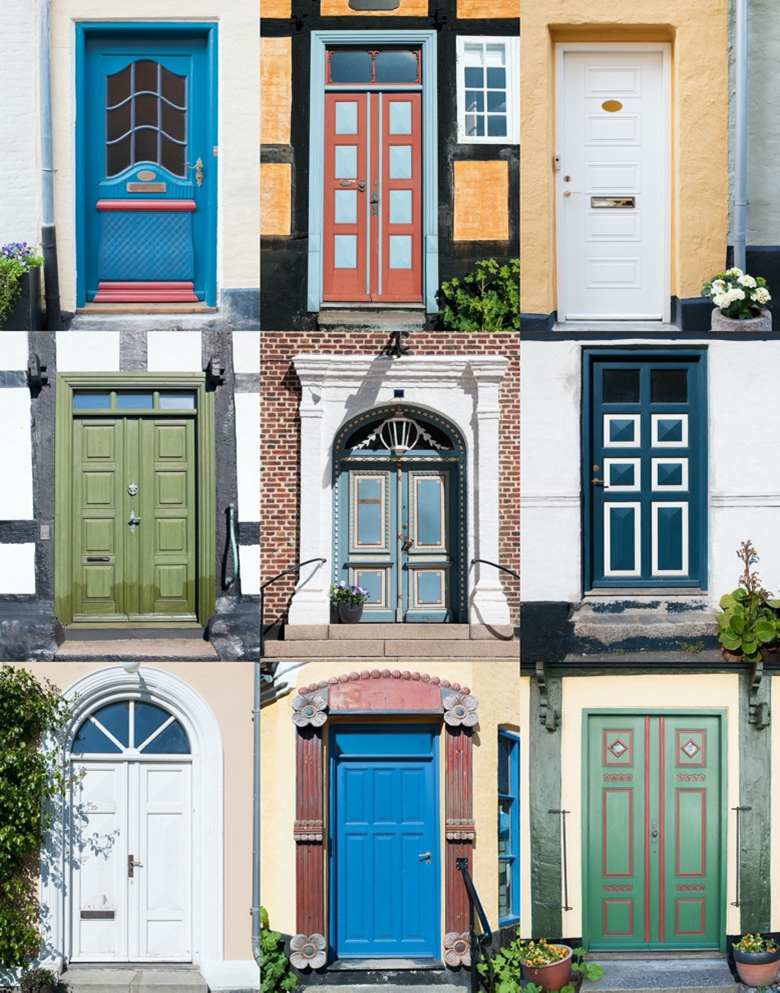 Where is the house? 
In a city, a town or a village?
How big is the house? 
How many rooms does it have? 
Does it have a garden?
Who lives in the house? 
A family, a couple, a young person, an old person?
www.teachingenglish.org.uk
Describing people
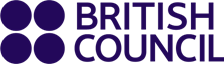 Think of adjectives you use while describing people. For example…
shy
Adjectives to describe people
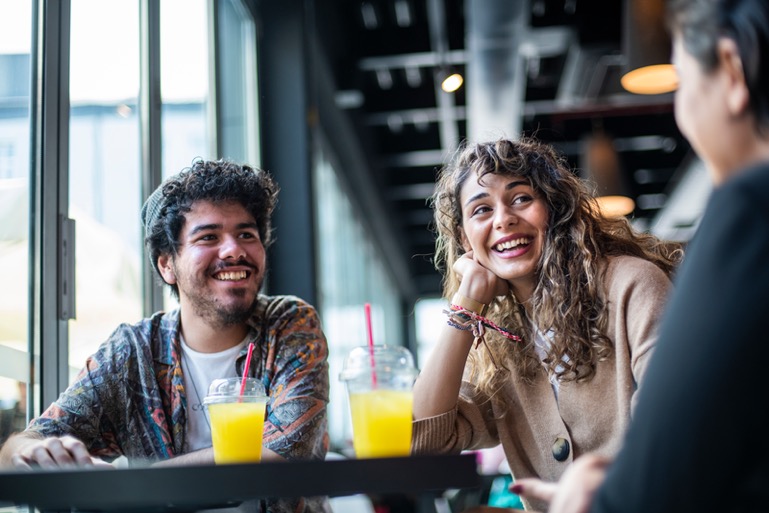 friendly
kind
www.teachingenglish.org.uk
Describing people
Look at the adjectives given below. Note each adjective on a separate sheet of paper. 
Can you also guess their meanings? (don’t shout them out!).
confident    
funny	   
generous     
kind      
reliable     
serious      
shy     
sociable
www.teachingenglish.org.uk
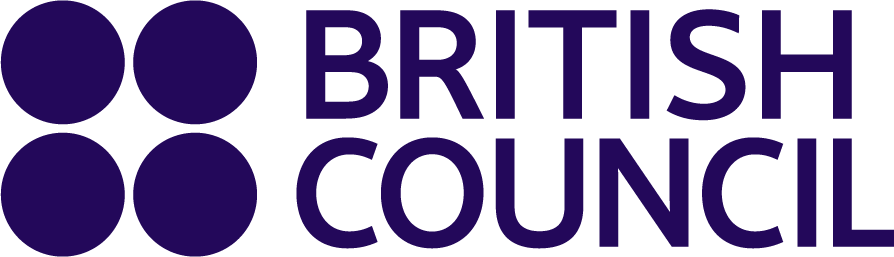 Describing people
www.teachingenglish.org.uk
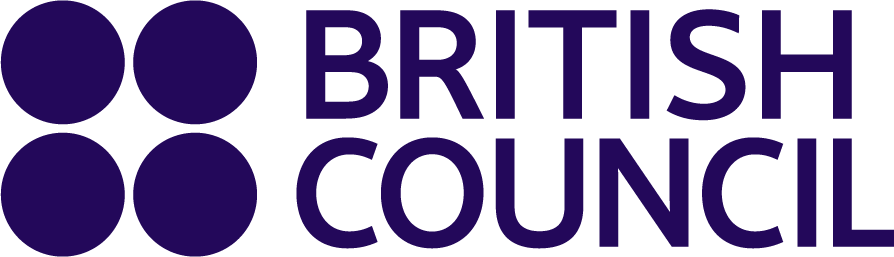 Describing people - answers
www.teachingenglish.org.uk
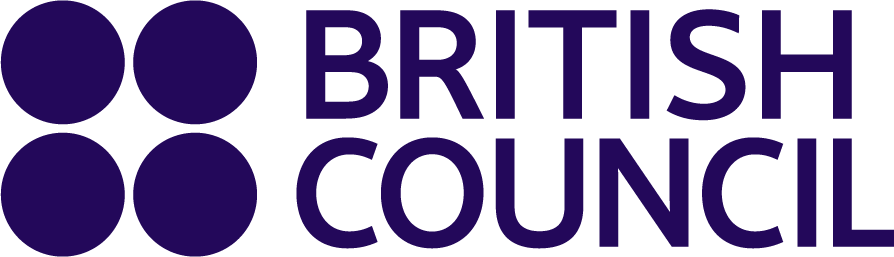 Role play prep time!
Copy the table below. Work with your group to complete the table for each person who lives in the house your group chose.
www.teachingenglish.org.uk
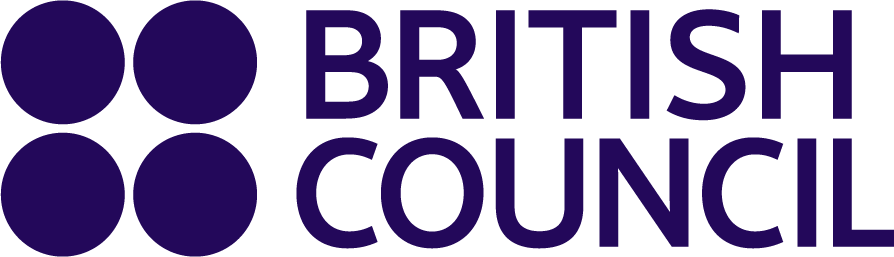 Small talk
Which of these questions do you think are okay to ask someone you don’t know very well?
What do you do for a living? (A polite way of saying ‘what is your job?’)
How much do you earn?
How old are you?
Do you have any children?
Have you lived/worked here long?
Do you have any hobbies?
What are your politics?
Are you going on holiday this year?
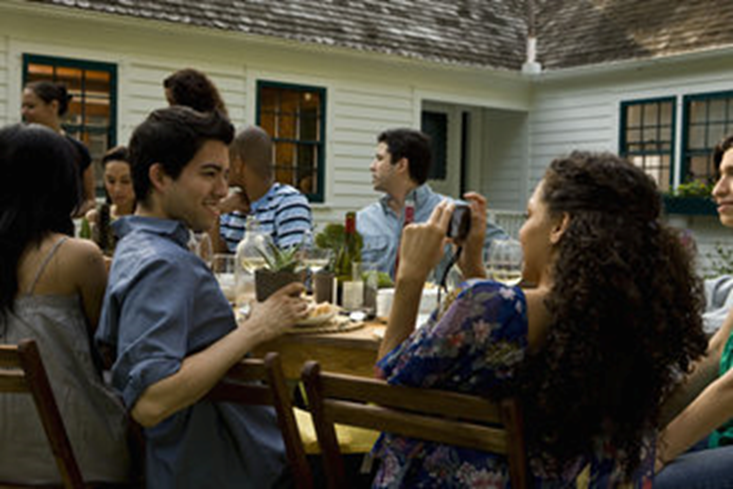 www.teachingenglish.org.uk
Party time!
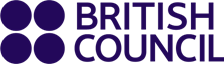 You are going to a party with your neighbours
Your teacher will put you into break-out rooms.
Imagine you are one of the people who lives in the house you chose!
Try to have small talk with at least 4 of your neighbours and find out some information about them. 
Will you ask questions which are too personal?
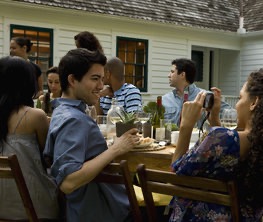 www.teachingenglish.org.uk